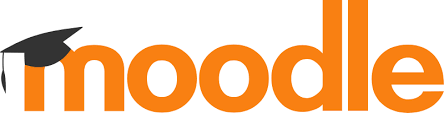 KurzanleitungDateien herunterladen
Schritte:
	Kursraum auswählen
	Dateien herunterladen und speichern
www.zsl-bw.de
15.03.2020
Kursraum auswählen
Auf dem „Dashboard“ finden Sie alle Kurse, in die Sie eingeschrieben sind.
Z.B.: Klasse 10a, Lehrerzimmer,…
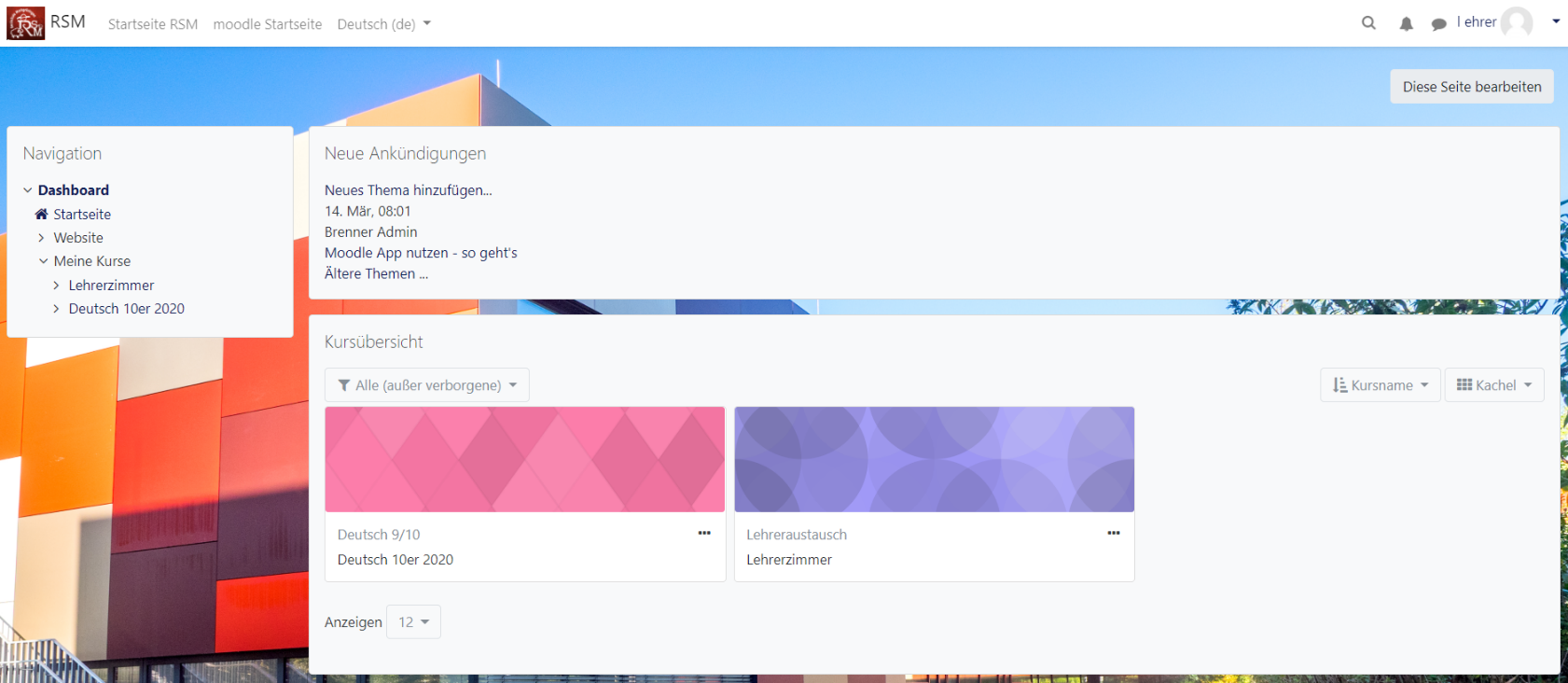 Kursraum auswählen
Durch einen Klick auf den Namen oder das Bild des Kursraumes gelangen Sie in den Kursraum.
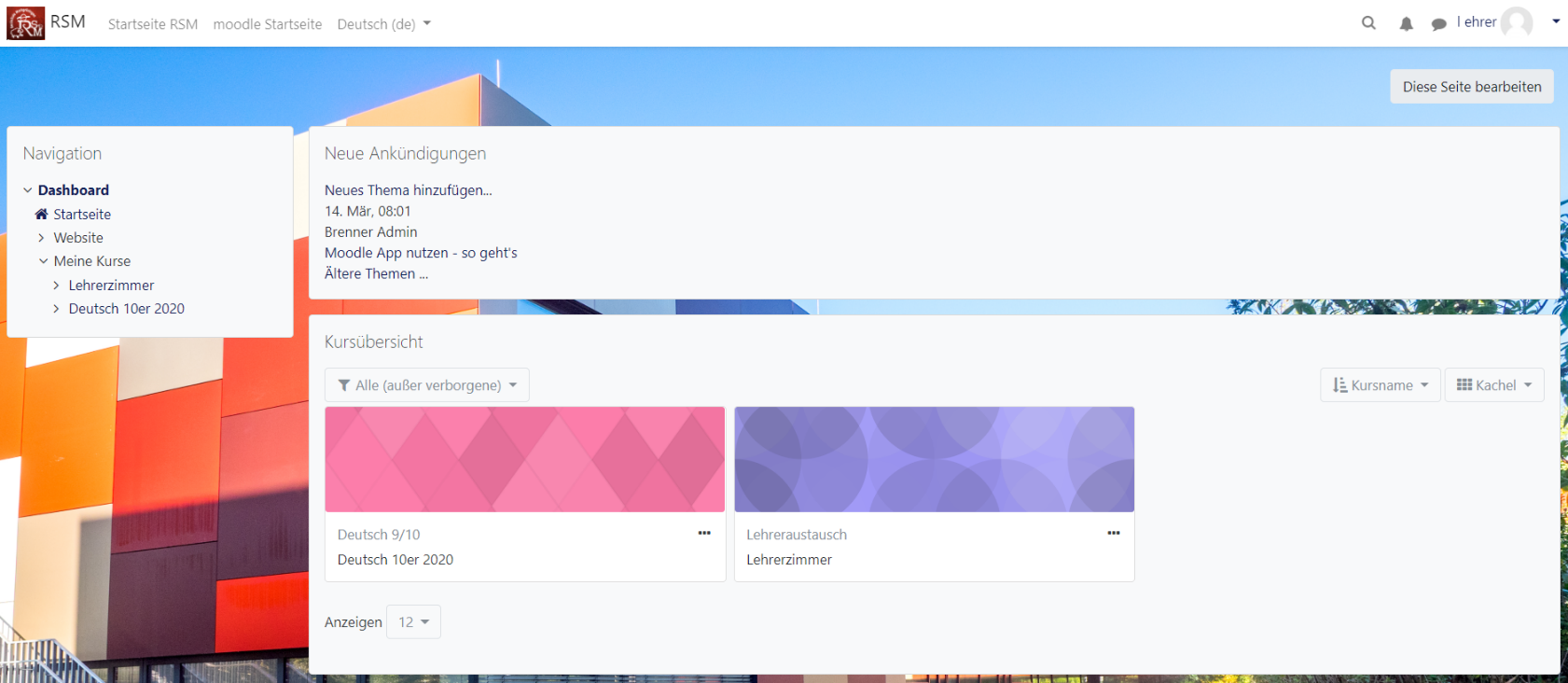 Dateien herunterladen/speichern
Gewünschte Datei anklicken
Datei öffnet sich 
	(je nach Einstellung, Browser und Computer) 
	
	im gleichen Fenster, 
	in einem neuen Fenster 
	oder mit dem jeweiligen Bearbeitungsprogramm

Kann gespeichert (und bearbeitet) werden (z.B. Word)
Kann heruntergeladen werden (z.B. PDF)